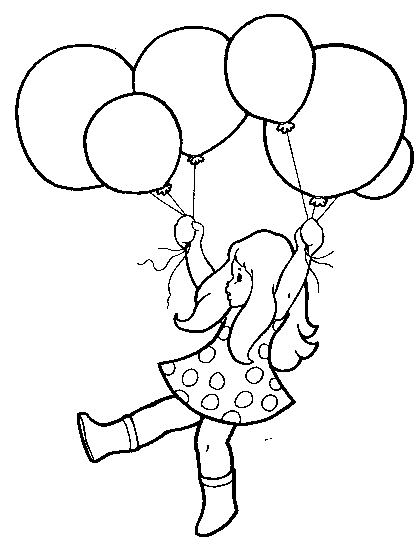 57658
78540
6589132
586
3659821
5276651
765364
987752
565983
6459863
74589
5106903
بطاقة عمل
ضع الفاصلة
ثم اكتب العدد في الكلمات ثم جد منزلة وقيمة الرقم الذي تحته خط